Etnik Kimlik II
Etnik kimliğin tanımlanması da karmaşık ve zordur. 
Thomas Eriksen şu şekilde bir tanım yapar:
«etnite kelimesi… sosyal antropolojide kendilerini kültürel olarak farklı tanımlayan ve başkalarınca da bu şekilde tanınan gruplar arasındaki ilişkileri ifade etmektedir.»
Bu bakımdan etnik grup tek başına var olamaz. 
Kendisine bir «öteki» bulmak zorundadır.
Kimlik konusunda değinildiği gibi, kendinin kim olduğundan bahsetmek aynı zamanda ne olmadığını da söylemektir.
Etnik gruplar da kendilerini tanımlarken, kendilerinden olmayan gruplara ihtiyaç duyarlar.
Bu dikotomi yapısal antropolojinin önermesine uygundur. 
İkili karşıtlık ve karşıtlar arasındaki ilişkiyi sağlayıcı arabulucu etnisitede de kendini göstermektedir.
Etnik gruplar arasında ilişkiler, zıtlıklar karşımıza »sınırları» getirmektedir.
Fredrik Barth tarafından kullanılan etnik sınırlar, kavramsal olarak keskin bir ayrıma, ama aynı zamanda sınırlı bir temasa ve karşılıklı ilişkiye işaret etmektedir.
Etnik grupların ilişkileri kendi içindeki grup kimliğini oluşturan bir unsurdur.
Çünkü bütün etnik gruplar kendilerinin kadim olduğunu ifade ederken, iyi ve doğruya yönelik özellikleri de grup kimliğinin bir parçası olarak sunar.
Buna paralel şekilde, kötü, çirkin, pis gibi kötü anlamlar yüklenen kavramlar da çoğunlukla yakın ve ilişki halinde olunan gruplara atfedilir.
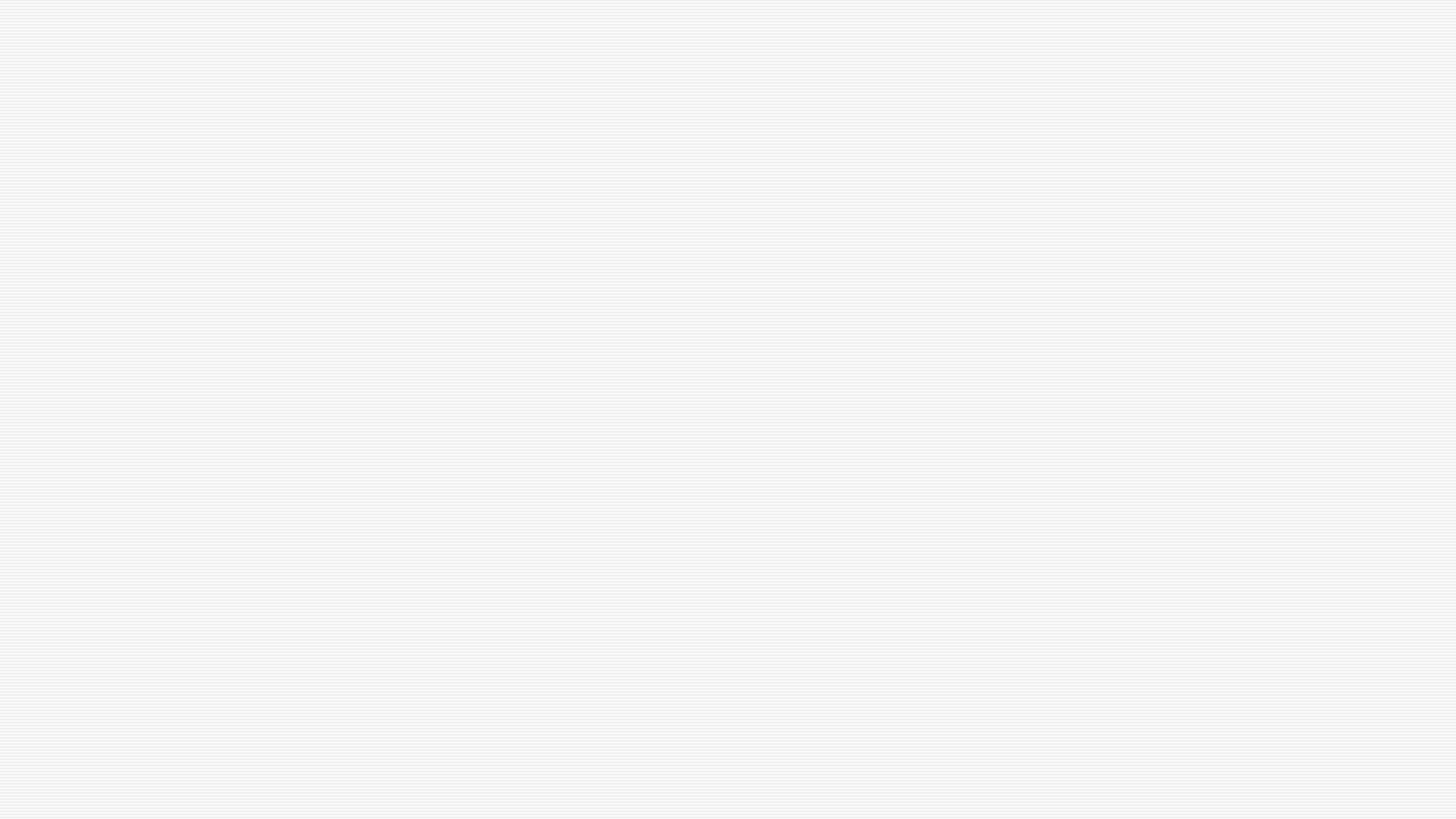 300 filminde Spartalılar ile Persler arsındaki farklar bu şekilde resmedilmiştir. Cesur, dürüst ve «güzel» Spartalılar karşısında, «çirkin, pis, kötü» Persler…
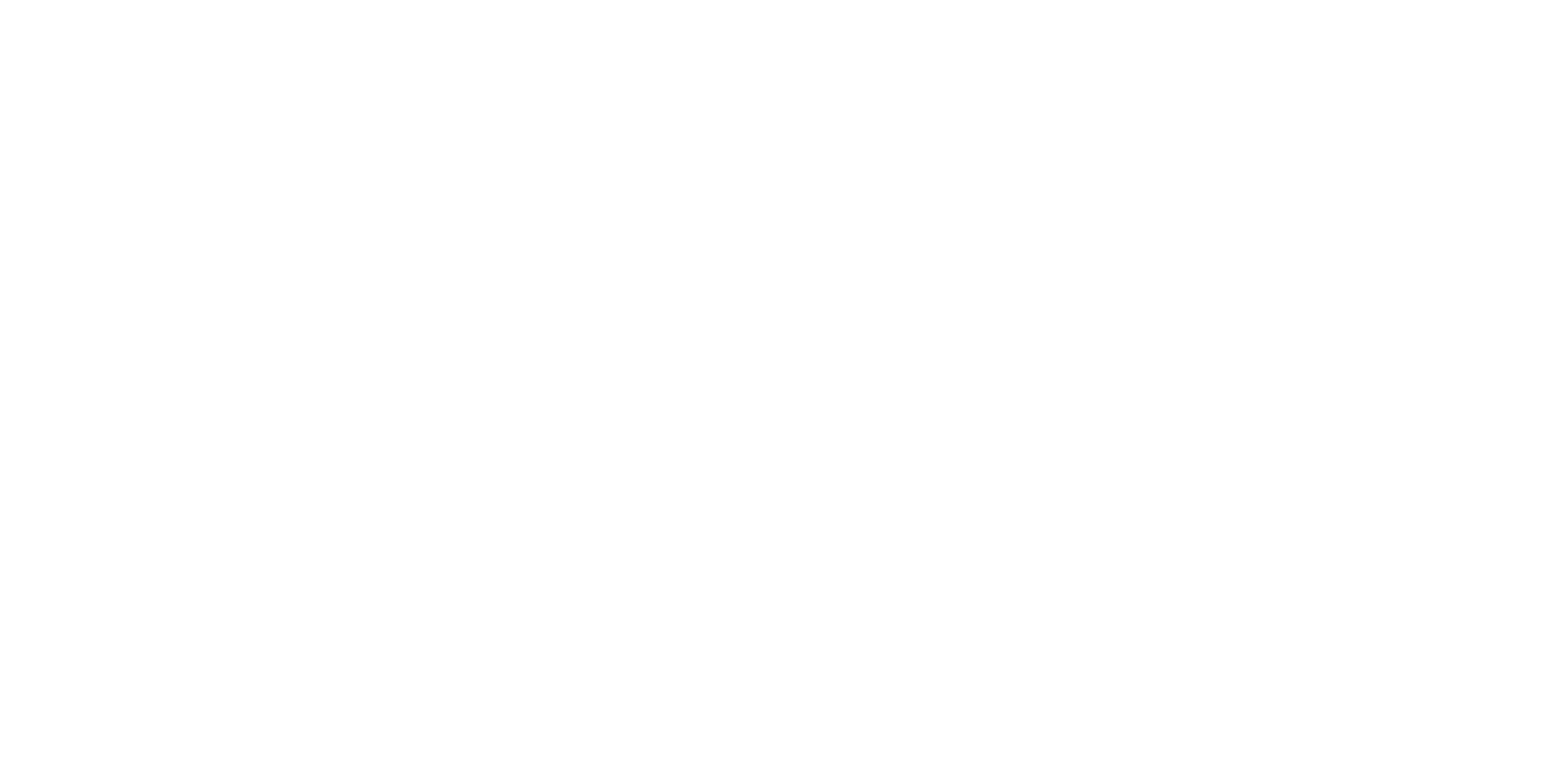 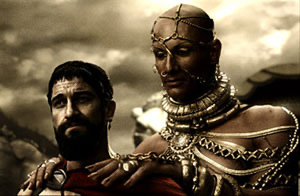